Приложение 2
Веб-квест
Математика в повседневной жизни
Нет ни одной области математики, как бы абстрактна она ни была, которая когда-нибудь не окажется применимой к явлениям действительного мира 
Н.И. Лобачевский
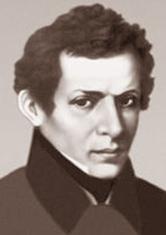 Представление команд
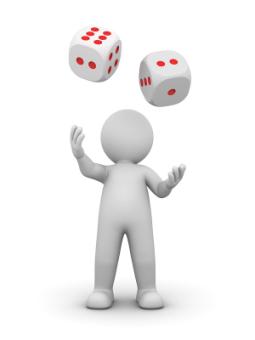 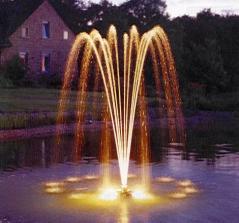 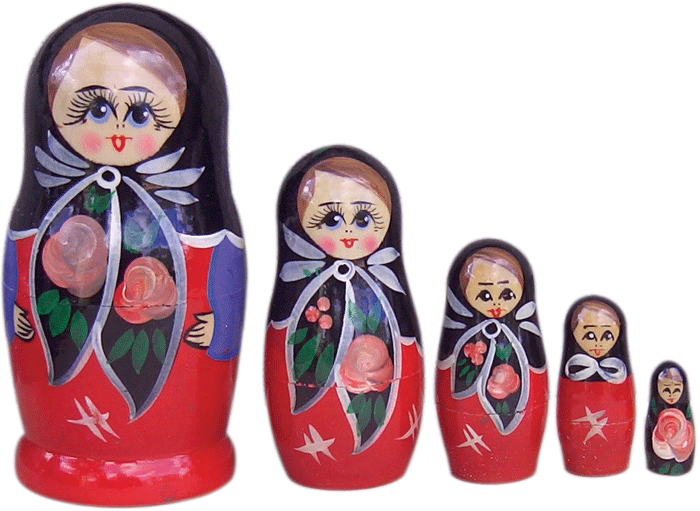 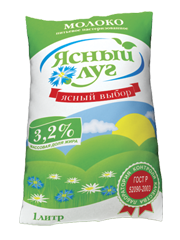 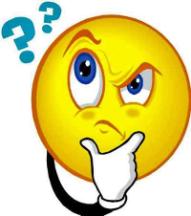 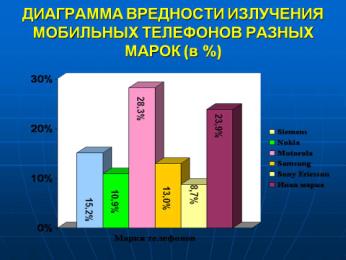 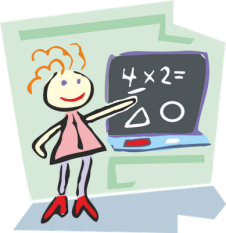 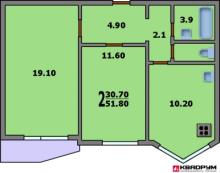 Итоги домашнего тура
Графики и диаграммы.
С помощью графиков и диаграмм можно легко визуализировать большой объем однотипной табличной информации.
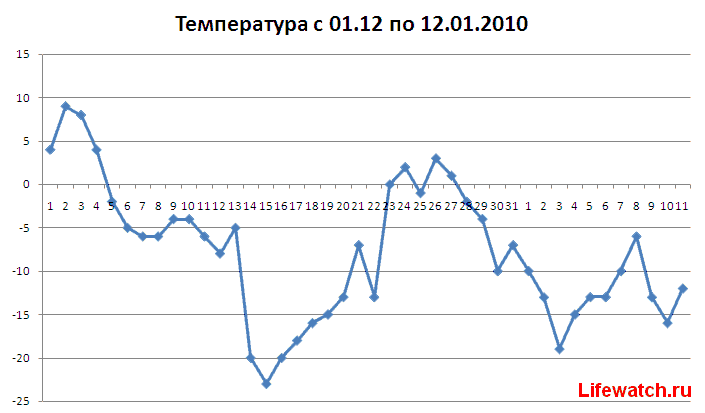 Задачи
Решение любой содержательной задачи призвано учить разрешать жизненную, производственную или научную проблему, с которой сталкивается любой человек.
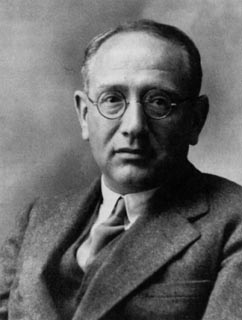 Если вы хотите научиться плавать, то смело входите в воду, а если хотите научиться решать задачи, то решайте их! 
Д. Пойа
Площадь
Важны ли так теория и знание точных формул площадей для практической жизни человека?
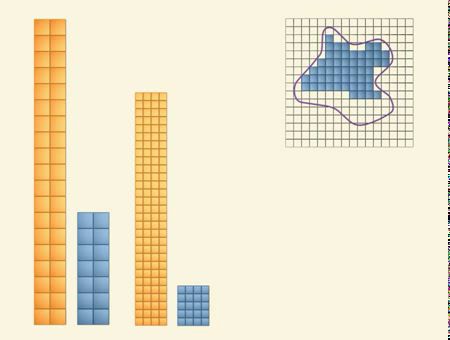 Подобие фигур
Учение о подобии фигур на основе теории отношений и пропорций было создано в Древней Греции в 5-4 веках до нашей эры и существует и развивается до сих пор.
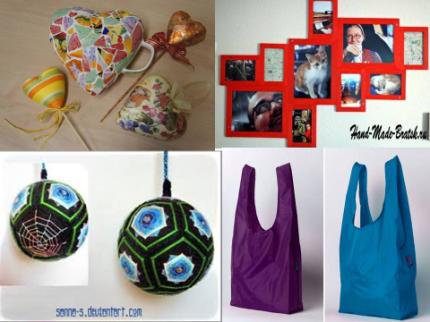 Проценты
Что такое проценты в математике? Как решать задачи на проценты? Эти вопросы всплывают, увы, внезапно… Когда выпускник читает задание ГИА. И ставят его в тупик. А зря.
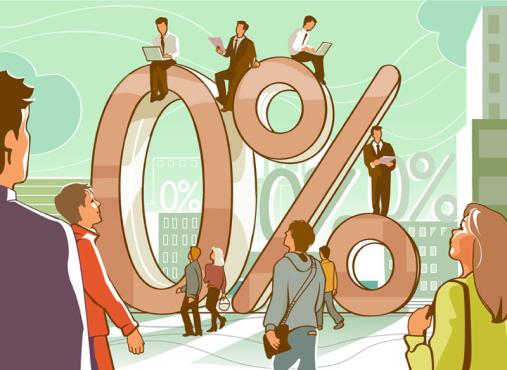 Счёт
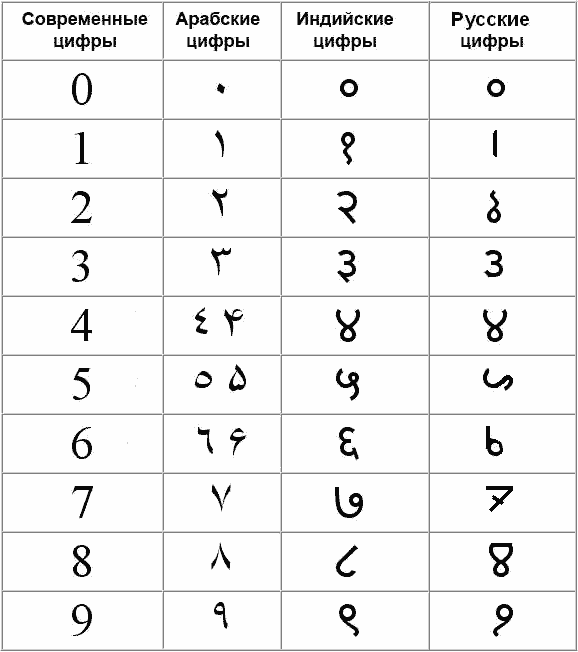 Устный счет не просто полезный бытовой навык. Это одно из средств оценки и прогнозирования обстановки, инструмент самостоятельного мышления.
Теория вероятности
Людей всегда интересовало будущее. В современном мире есть теория, которую наука признает и пользуется для планирования и прогнозирования будущего. Речь о теории вероятностей.
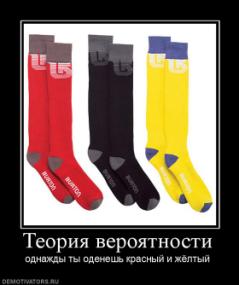 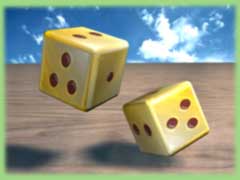 Функции
«Отношение между двумя множествами, при котором каждому элементу первого множества соответствует один и только один элемент второго множества, называется функцией». При таком определении уже не говорится не только о формуле, но даже и о зависимости, и функцией можно называть самые разнообразные явления природы и общества.
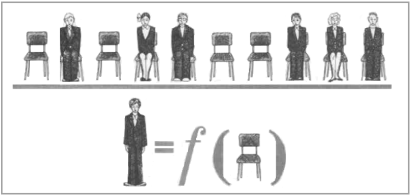 Синквейн
Первая строка – одно существительное или местоимение, выражающее главную тему синквейна.
Вторая строка – два прилагательных или причастия, описывающие признаки и свойства выбранной темы.
Третья строка – три глагола или деепричастия, описывающие действия в рамках темы.
Четвертая строка – фраза из четырёх слов, выражающая отношение автора к описываемому предмету.
Пятая строка – одно слово-резюме, описывающее суть предмета.
Синквейн
одно существительное или местоимение.
два прилагательных или причастия.
три глагола или деепричастия.
фраза из четырёх слов.
одно слово-резюме.
В современном обществе математическое образование и воспитание человека становятся важными и востребованными. Математику нельзя рассматривать только как свод прикладных сведений. Это – полигон, на котором постигаются законы мышления, на котором идет освоение образа жизни современного человека.
Спасибо за внимание!